ปฐมนิเทศชุดวิชา 32725
การวิจัยธุรกิจและระบบสารสนเทศเพื่อการจัดการ
คำอธิบายชุดวิชา
ระเบียบวิธีวิจัยทางธุรกิจ  วิธีการวิเคราะห์ข้อมูลด้วยสถิติพรรณาและสถิติอนุมาน  ซึ่งประกอบด้วยการประมาณค่า การทดสอบสมมติฐาน  การหาความสัมพันธ์  การพยากรณ์ และวิธีการทางสถิติอื่นที่นำมาใช้ในการวิเคราะห์ข้อมูลเพื่อการวิจัย  วิธีการวิจัยเพื่อการตัดสินใจทางธุรกิจและการแก้ปัญหา
	  บทบาทและความสำคัญของสารสนเทศ  และการนำเทคโนโลยีสารสนเทศและการสื่อสารมาใช้ในการจัดการธุรกิจ  การพัฒนาระบบสารสนเทศ  ตลอดจนจริยธรรมของการใช้ระบบสารสนเทศเพื่อการจัดการ
วัตถุประสงค์
เพื่อให้มีความรู้เกี่ยวกับสถิติและกระบวนการวิจัยเพื่อประยุกต์ใช้ทางการวิจัยธุรกิจ
เพื่อให้มีความรู้เกี่ยวกับบทบาทและความสำคัญของสารสนเทศและการบริหารระบบสารสนเทศ  เพื่อประยุกต์ใช้ในการจัดการธุรกิจ
เอกสาร/ตำราที่ใช้ในการศึกษา
การวิจัยธุรกิจ(Business Research)
 ระเบียบวิธีจัยธุรกิจ  ของ ศ.ดร.นราศรี  ไววนิชกุล และ รศ.ชูศักดิ์  อุดมศรี
ระบบสารสนเทศเพื่อการจัดการ(Management Information Systems)
Textbook ภาษาอังกฤษ “Management Information Systems: Managing the Digital Firm” 13th. แต่งโดย Kenneth C. Laudon และ Jane P. Laudon
แนวการศึกษา
สรุปสาระสำคัญของการวิจัยธุรกิจ 10 หน่วย
สรุปสาระสำคัญของ MIS 5 หน่วย
การศึกษาในส่วนการวิจัยธุรกิจ
ศึกษาจากหนังสือ ระเบียบวิธีวิจัยธุรกิจ 
ศึกษาแนวการศึกษาในส่วนของการวิจัยธุรกิจ  
ควรทำกิจกรรมก่อนเรียนหลังเรียนในแนวการศึกษา
งานที่มอบหมายให้ทำในส่วนของการวิจัยธุรกิจ
กำหนดหัวข้อวิจัยธุรกิจ 1 เรื่อง
เขียนข้อเสนอโครงการวิจัยธุรกิจของหัวข้อดังกล่าว
สังเคราะห์วรรณกรรมจากบทความภาษาอังกฤษ 3 เรื่อง ที่ใช้สำหรับเป็นกรอบแนวคิดของหัวข้อการวิจัยธุรกิจที่เลือก
เขียนรายงานวิจัยธุรกิจ บทที่ 1-3 พร้อมออกแบบ แบบสอบถาม เพื่อใช้เก็บข้อมูล

เป็นงานเดี่ยว  กำหนดส่งและนำเสนอในวันที่เข้ารับการสัมมนาเสริมแบบชั้นเรียน
กำหนดการสัมมนาเสริมการวิจัยธุรกิจ
ศูนย์ฯมสธ.
ศูนย์ฯต่างจังหวัด
Management Information Systems
การลงทุนในICT
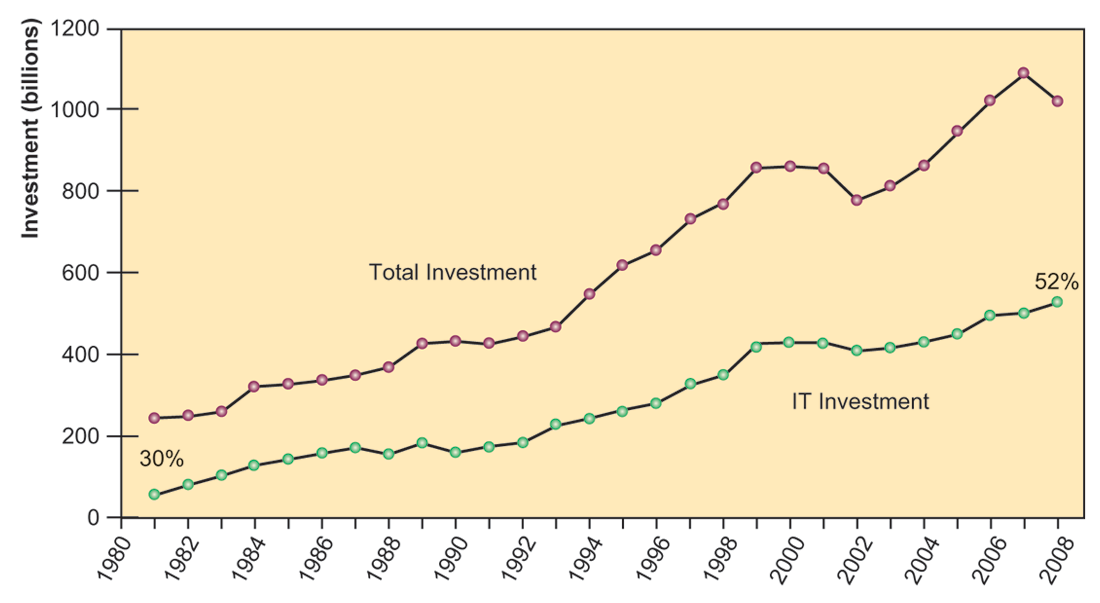 ที่มา: Laudon and Laudon (2014: )
Strategic Business Objectives
เพื่อการดำเนินงานที่เป็นเลิศ 
(Operational excellence)
เพื่อสร้างสินค้าหรือบริการใหม่ๆ
(New products or services)
เพื่อแบบจำลองธุรกิจในรูปแบบใหม่
(New business models)
เพื่อการสร้างความสัมพันธ์อันดีกับลูกค้าและซัพพลายเออร์
(Customer and Supplier Intimacy)
Strategic Business Objectives
เพื่อปรับปรุงการตัดสินใจ
(Customer and Supplier Intimacy)
เพื่อสร้างความได้เปรียบทางการแข่งขัน
     (Competitive Advantage)
เพื่อรักษาความอยู่รอดในการแข่งขัน
(Survival)
ศึกษาเนื้อหาจาก Textbook “Management Information Systems: Managing the Digital Firm”
Chapter 1: Information Systems in Global Business Today
Chapter 2: Global E-business and Collaboration
Chapter 3: Information Systems, Organization, and Strategy
Chapter 4: Ethical and Social Issues in Information Systems
Chapter 9: Achieving Operational Excellence and Customer Intimacy: Enterprise Applications
ศึกษาเนื้อหาจาก Textbook “Management Information Systems: Managing the Digital Firm”
Chapter 10: E-Commerce: Digital Markets, Digital Goods
Chapter 11 Managing Knowledge
Chapter 12 Enhancing Decision Making
Chapter 13 Building Information Systems
Chapter 14 Managing Projects
ทำกิจกรรมในระบบ e-Learning
ทำการบ้านที่กำหนดไว้ในระบบ e-Learning รายสัปดาห์หรือราย 2 สัปดาห์       (งานเดี่ยว)
รายงานกลุ่มๆละไม่เกิน 5 คน  จับกลุ่มตามห้องเรียน  กรณีศึกษาจะมอบหมายให้ภายหลัง
ชม e-Tutorial
การประเมินผล
คะแนนสัมมนาเสริมและรายงานวิจัย  25 คะแนน
คะแนน e-Seminar 15 คะแนน ปฏิสัมพันธ์ 2 คะแนน           รายงานกลุ่ม  8 คะแนน 
คะแนนสอบปลายภาค 50 คะแนน 
วิจัยธุรกิจ 25 คะแนน
ระบบสารสนเทศ 25 คะแนน